River Recreation and Stewardship Opportunities
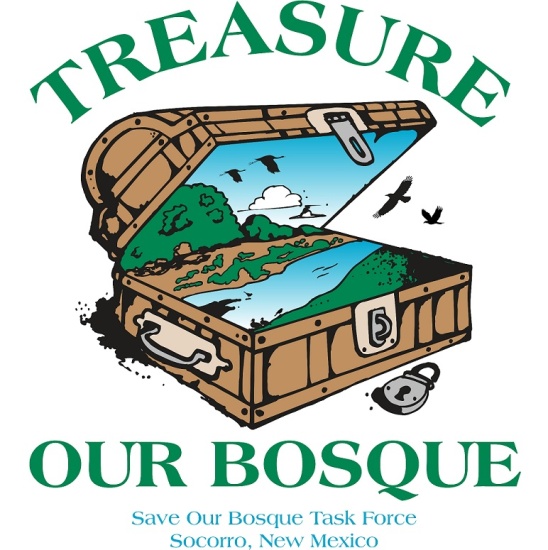 Recreation and Stewardship
Riverine Parks
Socorro Valley Bosque Trail
Socorro Nature Area
Bosque Trash Pickup Days
Agency Work Days
Volunteer Planting Days
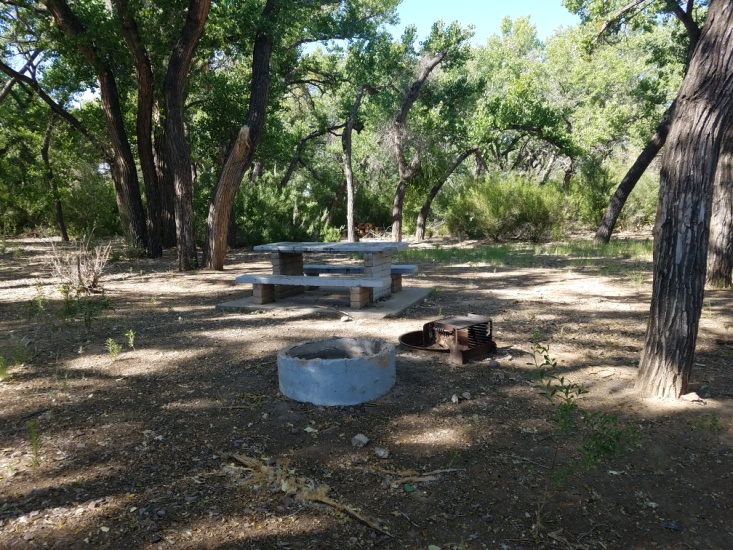 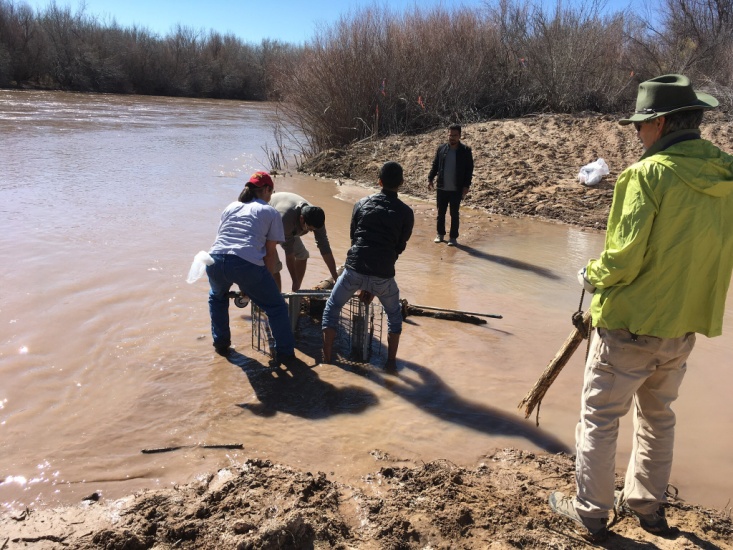 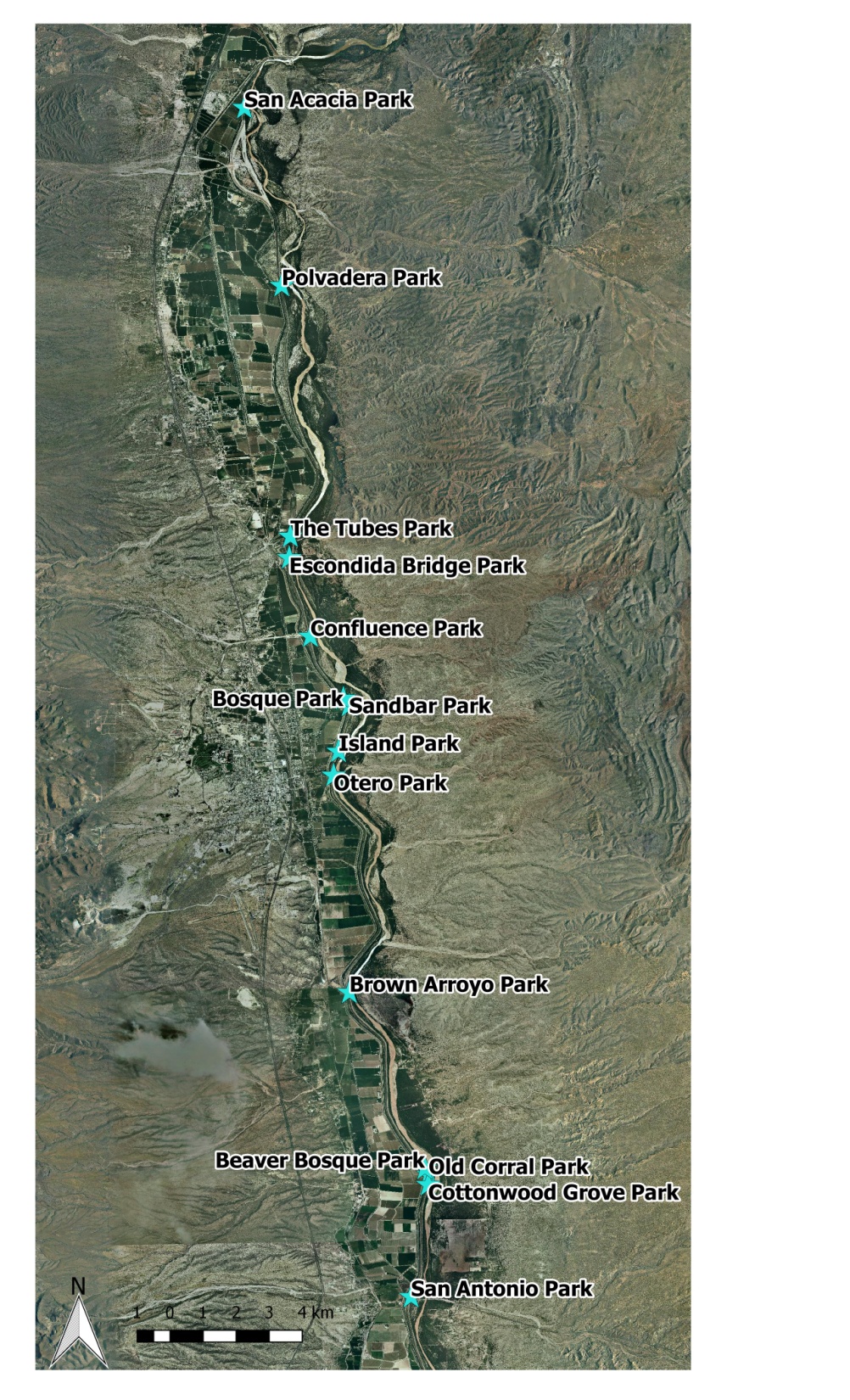 Riverine Parks
Picnic tables and fire pits
Ramps from levee
San Acacia – most northern
San Antonio - southernmost
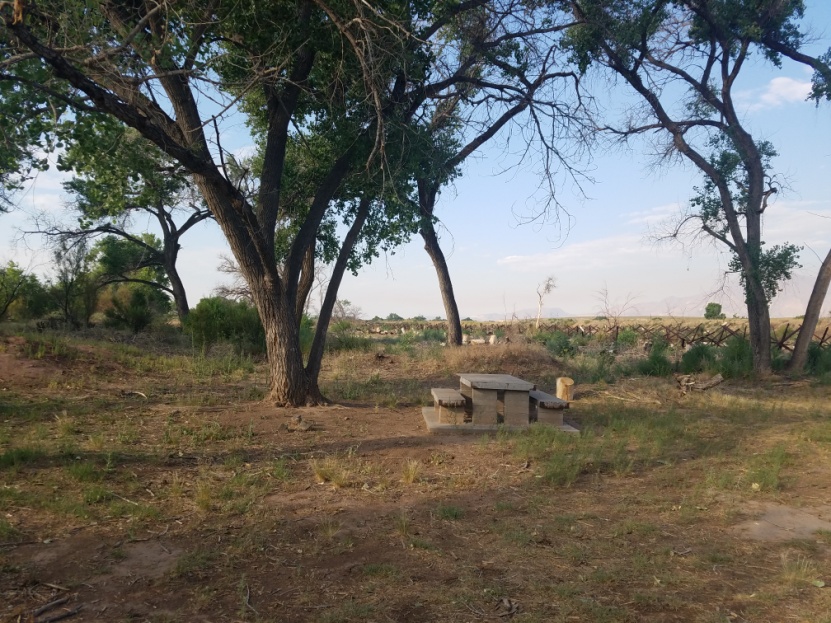 Socorro Valley Bosque Trail
Otero Street Park to Confluence Park ~ 3 miles
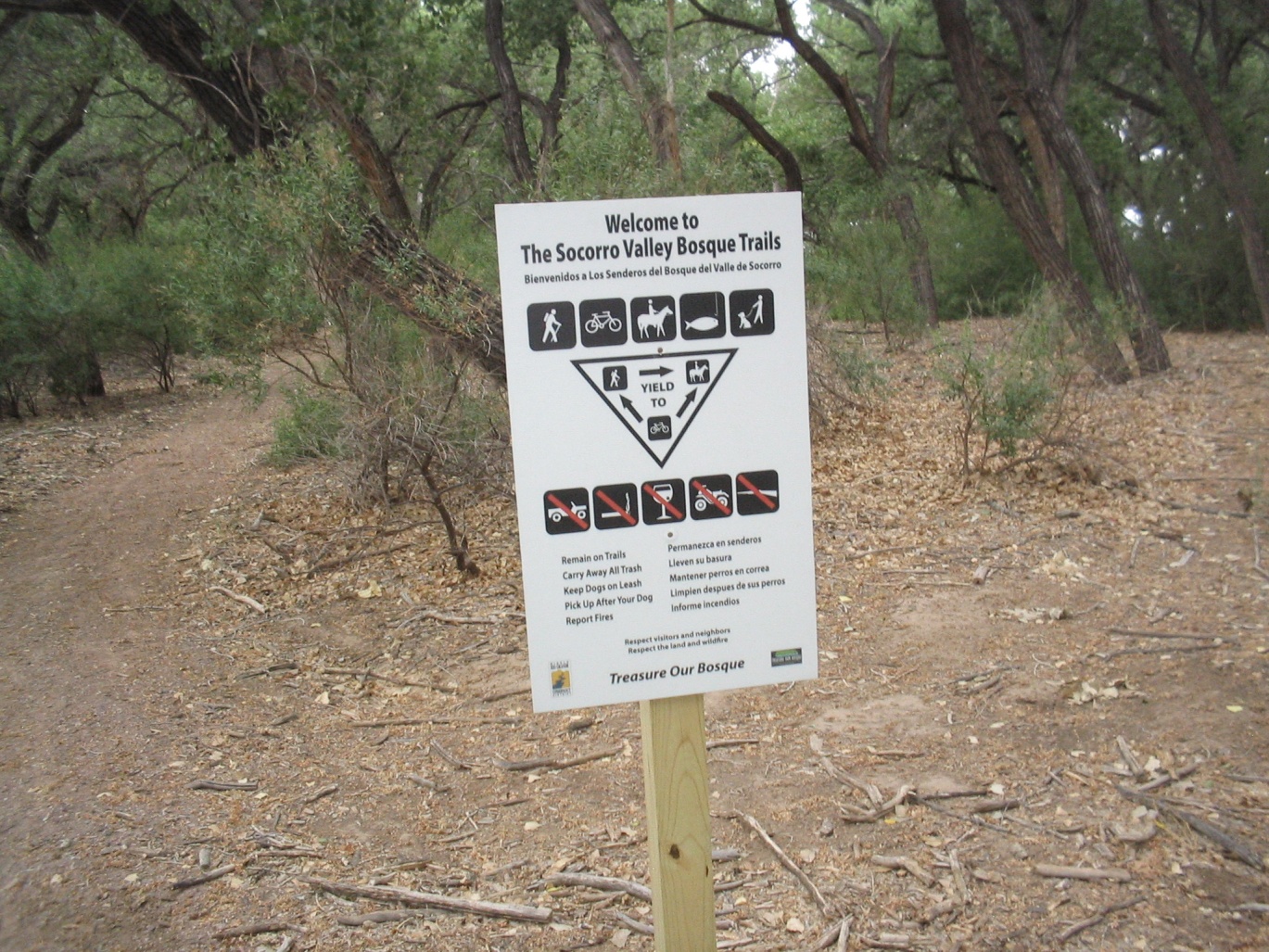 Spring Trash Pickup
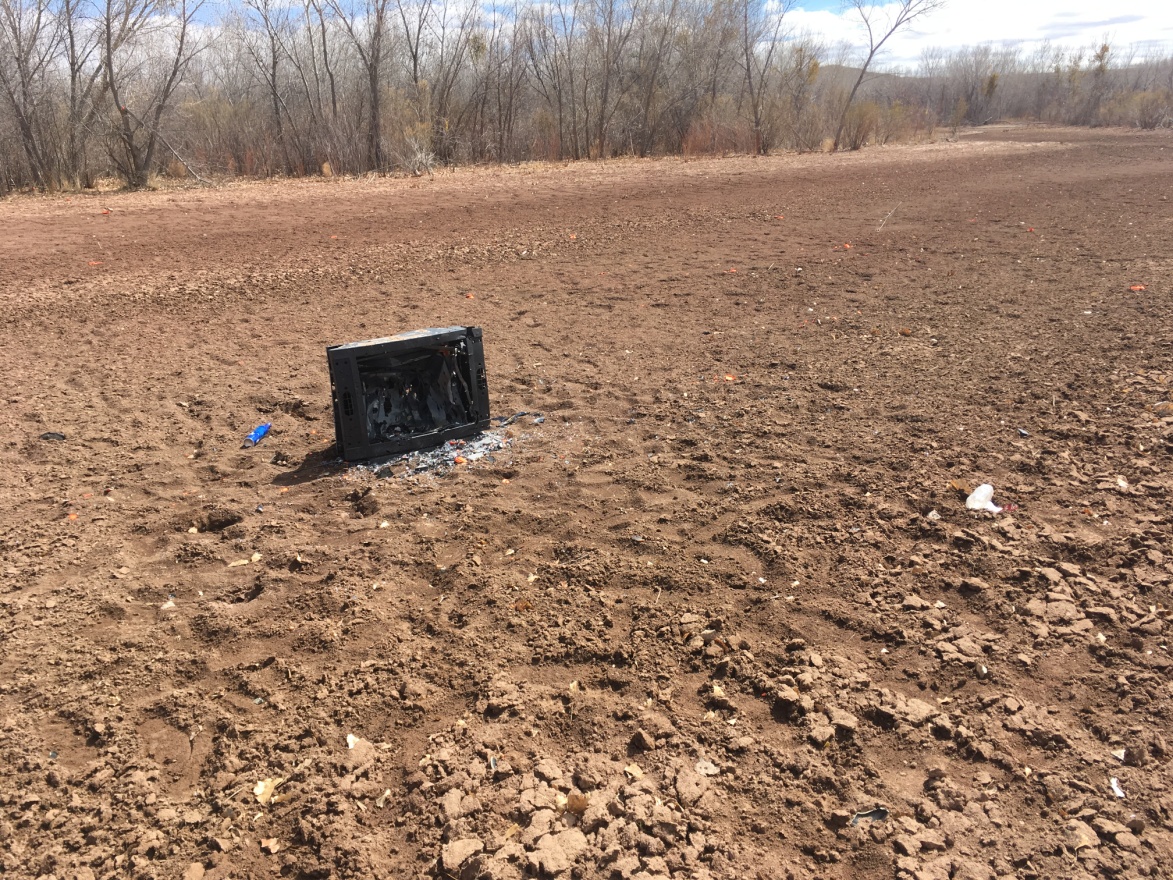 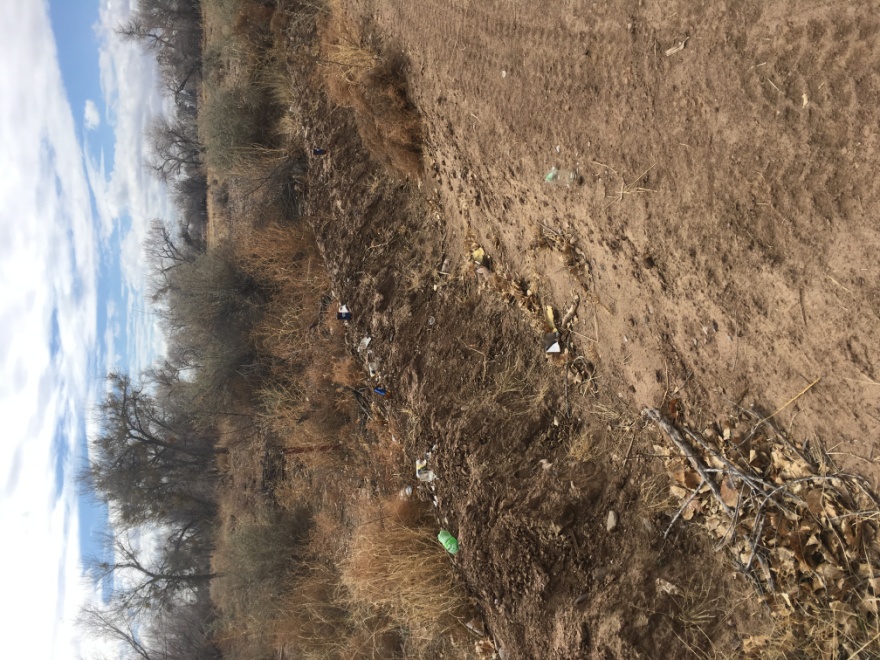 April 19, 2018
9 am – 12 pm - Meet at Otero Street Park